MEMORAMA DE ANIMALES
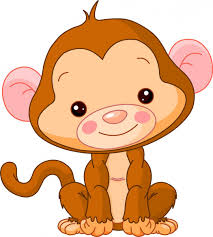 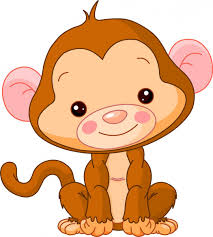 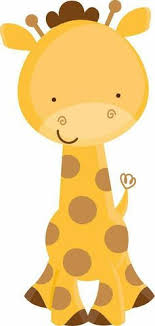 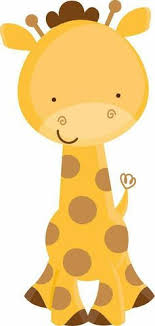 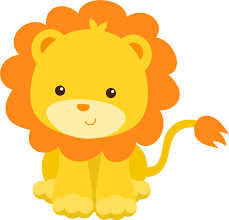 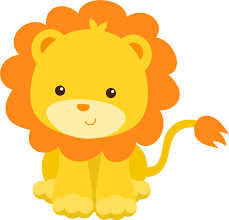 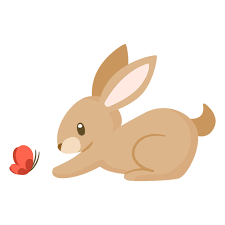 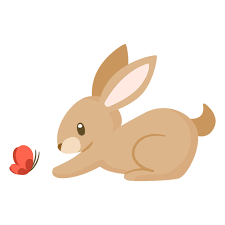 INICIAR DE NUEVO